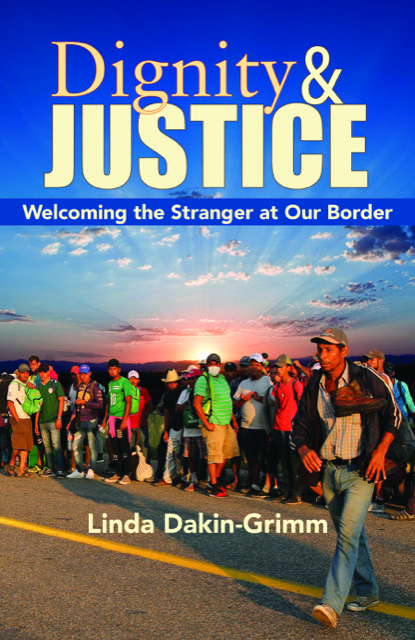 Linda Dakin-Grimm
Website: LindaDG.com
Follow me on Threads:@dakingrimm
ldakingrimm@msn.com
https://orbisbooks.com/products/dignity-and-justice
[Speaker Notes: Time permitting, I think audience members would love to hear a little about your own journey to the good work you’re doing now.]
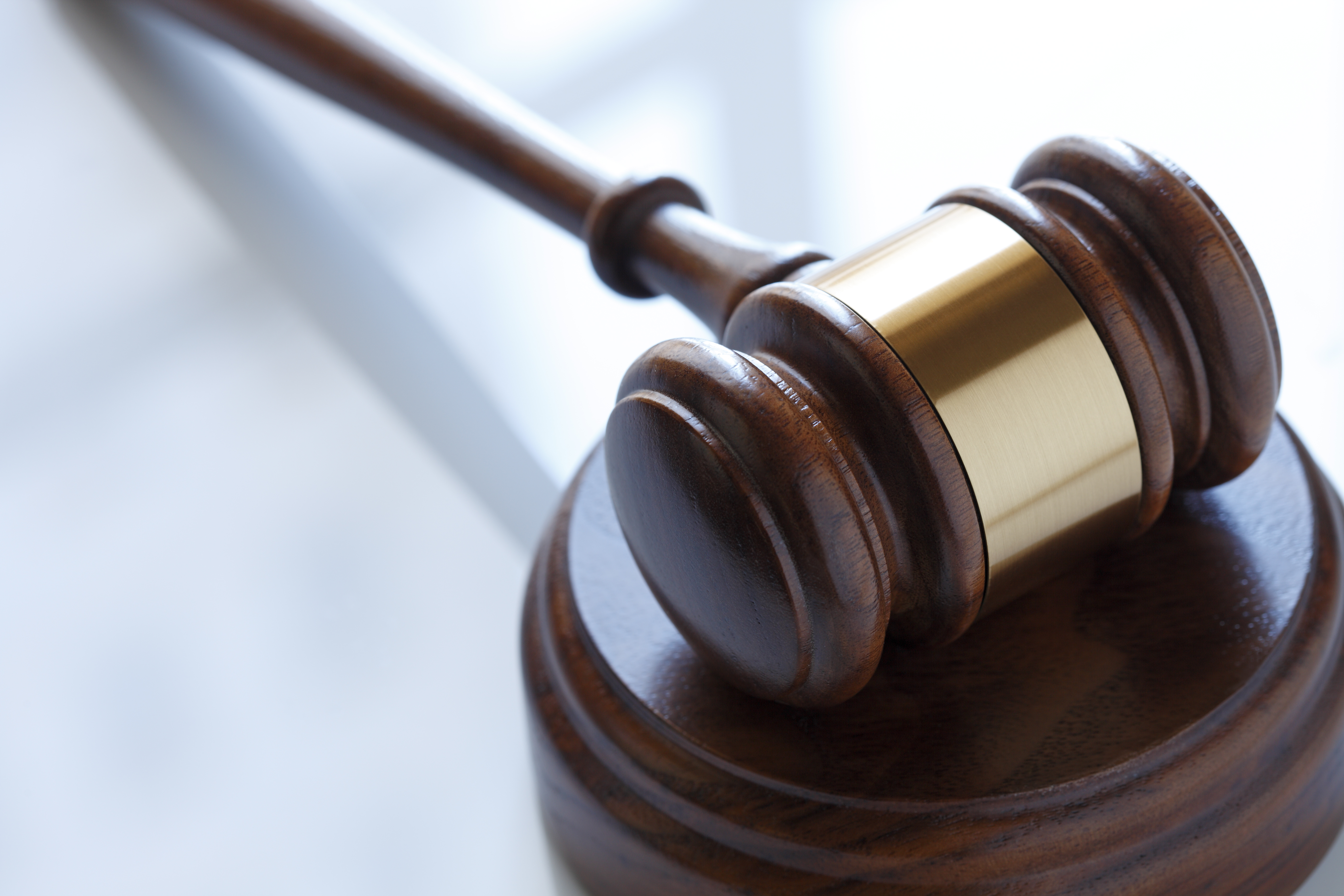 A quick primer on U.S. immigration law and policies
U.S. immigration law is not full of “loopholes” that allow people to flood into the country to build lives and live here long-term.
Under current law, it is exceptionally difficult for anyone to migrate to live and work long-term in the U.S. as a permanent resident.
The immigration journey : There are only four roads.
Family-based migration (limited to 226,000 people per year) This is what opponents call “chain migration.”
Employment-based migration (limited to 140,000 persons per year, available to highly skilled workers with corporate sponsors).
The diversity lottery (50,000 persons per year).
Humanitarian relief (which includes asylum, Special Immigrant Juvenile Status (SIJS), T-visas and U-visas).

That's it. If a person does not qualify under one of these roads, they can fly in on a tourist visa and overstay, or try to cross the border without being detected.
What are NOT paths to permanent residency?
Deferred Action for Childhood Arrivals: An executive action by President Obama in 2012. DACA was never US law. It deferred deportation in exchange for a short-term work permit. It never included a path to long-term residency. Courts have repeatedly ruled it exceeded president's authority.
Temporary Protected Status: A short-term status offered in the discretion of the U.S. Secretary of Homeland Security for periods of six to 18 months, due to emergency conditions in home country that prevent a country's nationals who are in the U.S. from returning home. It was always meant to be temporary. The Trump administration already announced its end for Venezuela and Haiti.
Non-Immigrant, short-term work permits: No path to long-term residency. Workers leave the country when the work period ends.
[Speaker Notes: It may be worth stressing the journalistic importance of explaining the difference between an executive action and a law.]
What about all the undocumented folks living in the U.S. now?
10 to 12 million people currently live in the U.S. without legal permission (per Pew Research Center).

 The Trump administration has announced its intention to deport them all.

Legal protections exist for only a small fraction—most live under the constant threat of deportation.
[Speaker Notes: Worth noting that this is a good local story idea:  looking at how state and local police are dealing with the pressure to ICE]
Who is enforcing deportation?
Immigration and Customs Enforcement (ICE) is the primary agency responsible for deportations.

ICE has only ~20,000 employees, including law enforcement, attorneys, and support staff.

State, local police and military face pressure to assist in immigration enforcement.
[Speaker Notes: Worth noting that this is a good local story idea:  looking at how state and local police are dealing with the pressure to ICE]
What led to the problem? “Asylum.”
Most desperate people who come to the southern border ask for asylum without knowing what is required to qualify for asylum. Most do not qualify.
Asylum as a legal status was created after WWII to address needs of millions of displaced people.
To qualify for asylum, a person must prove they fear or were already severely “persecuted” in their home country, and the persecution was “because of” their race, religion, national origin, political opinion or social group.
Persecution for any other reason does not qualify.
Reasons other than persecution (like war, famine, do not qualify .
The historic asylum process
Under the system in effect since 1980,  people walked up to a border crossing, flew in on a tourist visa or were intercepted having crossed the border, and asked for asylum.
They were administered a “credible fear” interview, simply to determine if their fear of persecution was credible.
If found “credible,” they were often released into the U.S. to await a hearing on their asylum claim in immigration court.
The backlog of claims in immigration courts is currently 3.8 million cases (1.8 million asylum claims), per data from TRAC Reports.
This allowed people to stay for years, waiting for hearing.
What angers Republicansabout asylum?
Ultimately, many people cannot prove persecution or persecution because of one of the five specified categories.
When their asylum hearings come – if they cannot prove persecution because of a permitted reason, they are ordered deported.
But, people who lose their asylum cases often do not leave. They lose work permission but stay anyway.
This situation, and the impression that more and more people are coming to the U.S., is a heavily discussed Republican issue.
And remember the numbers. Fewer than 20,000 ICE agents and 10-12 million undocumented people.
Immigration Reporting Suggestions
DON’T report emotional stories about particular individuals and their journeys without also including where they stand in the process. Have they gone through the legal process and lost? Is there any relief they can apply for? Tell us!
DON’T report on a legal case without identifying the court, the jurisdiction, the specific judge and where the case currently stands in the legal system.
DO remind audiences that only Congress can change the law in the U.S. An “Executive Order” is not a new law.
DO check out your reporting on legal issues with a practicing lawyer! Most of us who work pro bono or for a non-profit are willing to chat, on or off the record. Call the lawyer whose name is on the case. Call me and I will refer you to someone.
[Speaker Notes: Do we want to include contact info for Linda?]
Immigration Story Ideas
Which industries in your community are dependent on hiring undocumented workers?  (Farming, construction, food processing, food service, hospitality, housekeeping, construction, gardening . . .)
What explains the anti-immigrant turn in public sentiment that occurred during the last two Biden years? Why did this happen? Is there any relationship to Texas Gov. Greg Abbot’s practice of busing migrants to other regions of the country?
What are the stated positions of the Congress members in your area on immigration, and how do they actually vote on immigration? Are they hostage to their party?
Immigration Reporting Resources
TRACREPORTS.ORG	(gold standard)
Immigration Policy Tracking Project: https://immpolicytracking.org/ (tracks Trump policy)
JustSecurity Tracker https://www.justsecurity.org/107087/tracker-litigation-legal-challenges-trump-administration/ (tracks federal court challenges to Trump policy)
The Executive Office for Immigration Review (EOIR) https://www.justice.gov/eoir/statistics-and-reports (immigration court data)
ICE                              https://www.ice.gov/spotlight/statistics (presently questionable – missing date previously released)